Pasar Mata Uang & Derivatifnya
Present by 	: Eka Chandra Hertiansyah
NIM 		: 234961055
Edward Leigh (1671)
Orang-orang Spanyol yang datang ke Hindia Baratmemiliki banyak barang dagangan dari negara yangmereka perlukan, dibawa oleh penduduknya, yang ketikamereka menawari mereka uang, sejumlah koin emas,orang-orang India, mengambil uang itu, akan memasukkannyake dalam mulutnya, dan meludahkannyalagi kepada orang-orang Spanyol, menandakan bahwamereka tidak dapat memakannya, atau memanfaatkannya,dan oleh karena itu tidak akan membagi barang dagangan mereka untuk mendapatkan uang sesuai dengan kondisi setempat, kecuali mereka mempunyai barang dagangan lain yang dapat digunakan.
Daftar Isi
Tunjuan Pembelajaran :
Lingkungan Manajemen Keuangan Internasional Pasar Valas dan Derifatifnya.
Pasar Valuta Asing
Perdagangan mata uang terjadi di pasar valuta asing yang fungsi utamanya adalah memfasilitasi perdagangan dan investasi internasional. Jika di dunia hanya tedapat satu mata uang internasional, maka tidak diperlukan pasar valuta asing.

Pasar valuta asing (bahasa Inggris: foreign exchange market, forex) atau disingkat valas merupakan suatu jenis perdagangan atau transaksi yang memperdagangkan mata uang suatu negara terhadap mata uang negara lainnya (pasangan mata uang/pair) yang melibatkan pasar-pasar uang utama di dunia selama 24 jam secara berkesinambungan.  (Sumber : Wikipedia)

Tujuan dari pasar valuta asing adalah untuk memungkinkan transfer daya beli dalam satu mata uang ke mata uang lainnya, dengan demikian memfasilitasi perdagangan dan investasi internasional. 

Pasar Valuta Asing terdiri dari dua tingkatan : pasar antar bank, dimana bank – bank besar saling berdagang satu sama lain, dan pasar ritel, dimana bank berurusan dengan Nasabah Komersialnya.
Peraturan Bank Indonesia No.6 Tahun 2023 tentang Pasar Uang dan Pasar Valuta Asing (PBI PUVA)
Pasar Uang adalah bagian dari Sistem Keuangan yang berkaitan dengan:
Kegiatan penerbitan dan perdagangan instrumen keuangan atau efek bersifat utang yang berjangka waktu tidak lebih dari 1 (satu) tahun;
Transaksi pinjam-meminjam uang;
Transaksi derivatif suku bunga; dan
Transaksi lainnya yang memenuhi karakteristik di pasar uang,dalam mata uang rupiah atau valuta asing.

Pasar Valuta Asing adalah bagian dari Sistem Keuangan yang berkaitan dengan kegiatan transaksi yang melibatkan pertukaran mata uang dari 2 (dua) negara yang berbeda beserta derivatifnya, tetapi tidak termasuk penukaran bank notes yang diselenggarakan oleh kegiatan usaha penukaran valuta asing.
Struktur Pasar Valuta Asing
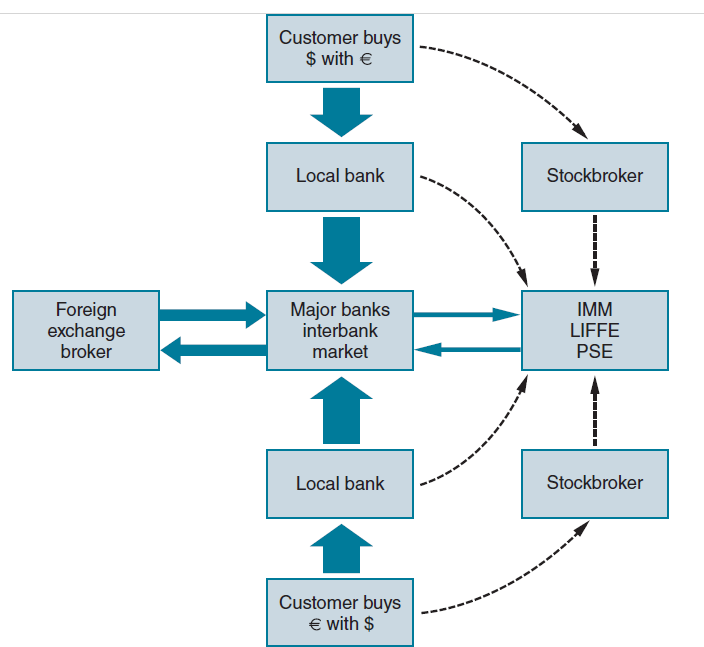 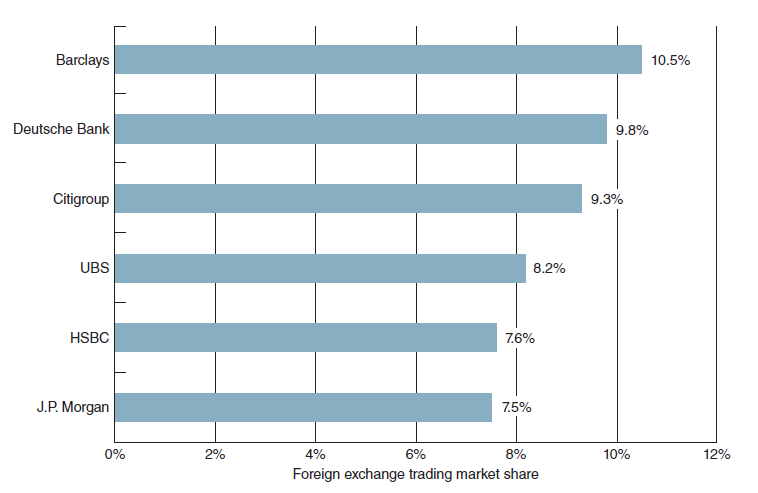 Pasar Spot
Pasar spot atau spot market adalah pasar untuk membeli atau menjual instrumen keuangan, komoditas, atau aset lain dengan menggunakan teknik bayar langsung atau tunai. Oleh karena itu, pasar spot sering disebut dengan pasar tunai. Jangka waktu transaksi pasar spot diselesaikan dalam t+2 hari kerja. Waktu tersebut merupakan syarat dalam pengiriman uang tunai dan komoditas. Selain disebut pasar tunai, pasar spot juga sering disebut dengan “pasar fisik”, karena pelaksanaan transaksi langsung ditukar dengan aset. Tempat operasional pasar spot dapat dilaksanakan di manapun, selama fasilitas untuk melakukan transaksi tersedia. Selain itu, pasar spot juga sering disebut perdagangan berjangka, karena kontrak yang sudah berakhir menandakan bahwa pembeli dan penjual akan menukar uang tunai dengan asset.
Transaksi pada Pasar Spot
Transaksi yang dilaksanakan di pasar spot, menggunakan harga spot. Harga spot merupakan harga aset yang ditawarkan pada saat pembeli dan penjual melaksanakan transaksi. Sebelum dilaksanakan transaksi, diumukan dahulu mengenai posisi jual-beli untuk menciptakan harga spot. Harga di pasar spot cukup likuid, akibatnya dalam hitungan detik harga bisa berubah, karena arus penjualan dan pembelian sangat cepat.

Pasar spot menyediakan beberapa cara untuk menyahkan dana setelah transaksi. Cara tersebut yaitu: 
Value today yaitu penyerahan dana yang dilaksanakan pada hari yang sama dengan denga hari di mana transaksi atau kotrak dilaksanakan. Oleh karena itu, teknik value today sering disebut dengan cara same day settlement atau cash settlement.
Value Tomorrow yaitu teknik penyerahan dana yang dilakukan pada hari kerja berikutnya, setelah diadakannya kontrak atau transaksi. Teknik value tomorrow juga sering disebut one day sattlement.
Value spot merupakan teknik penyerahan dana yang dilakukan dua hari kerja setelah tanggal transaksi.[1]
Pasar Forward
Pasar forward adalah pasar berjangka untuk melakukan transaksi jual beli valuta asing dan diserahkan pada masa yang akan datang. Pasar forward menggunakan kontrak untuk membuat keputusan pertukaran dua valuta yang akan dilakukan di masa mendatang dengan kesepakatan kurs tertentu.

Pasar forward menggunakan kontrak forward, yaitu kesepakatan yang berhubungan dengan pertukaran dua valuta yang akan dilakukan pada suatu waktu di masa yang akan datang dengan kurs tertentu yang telah disepakati sebelumnya. Transaksi perdagangan dapat dilakukan melalui telepon atau teknologi informasi tanpa harus saling bertemu.

Kurs forward dapat dinyatakan secara langsung atau sebagai diskon atau premi dari kurs spot. Perbedaan lingkungan ini dikenal sebagai nilai swap. Karena sebagian besar mata uang dikuotasikan terhadap dollar AS, nilai tukar antara dua mata uang non dollar yang dikenal sebagai kurs silang, harus dihitung berdasarkan kuotasi langsung kedua mata uang tersebut dalam dolar AS.
Derivatif Mata Uang :
Derivatif adalah suatu instrumen yang nilainya merupakan turunan dari aset yang mendasarinya.

Instrumen Pasar Uang adalah surat berharga jangka pendek yang dapat dialihkan dan/atau diperdagangkan, termasuk efek bersifat utang yang berjangka waktu tidak lebih dari 1 (satu) tahun dan instrumen lain yang dapat dipersamakan dengan surat berharga jangka pendek yang ditetapkan oleh Bank Indonesia. 

Sumber : https://www.bi.go.id/id/publikasi/peraturan/Pages/PBI_062023.aspx
Produk Pasar Uang & Pasar Valuta Asing
Produk Pasar Uang dan Pasar Valuta Asing meliputi:
​Penerbitan Instrumen Pasar Uang; 
Transaksi Pasar Uang; dan 
Transaksi Pasar Valuta Asing.
Pelaksanaan transaksi, kliring, dan pelaporan serta kriteria standardisasi instrumen keuangan dan/atau transaksi di Pasar Uang dan Pasar Valuta Asing.
Penetapan waktu transaksi.
Prinsip penyelesaian transaksi dan penerapan close-out netting.
Kerja sama lintas negara dalam transaksi ekonomi dan keuangan dengan menggunakan mata uang lokal.
Kontrak pintar (smart contract).
Kontrak Berjangka
Futures contract atau kontrak berjangka adalah suatu produk berupa perjanjian untuk menjual atau membeli aset di masa depan, dengan harga yang telah disepakati.

Adapun aset yang diperjualbelikan dalam kontrak berjangka adalah berupa komoditas, seperti minyak, emas, mata uang, indeks saham, gandum, hingga jenis sekuritas lainnya.

Dalam hal ini, cara kerja kontrak berjangka adalah tidak terlalu rumit, selama belum jatuh tempo sesuai kesepakatan, maka aset dapat ditransaksikan atau dipindahtangankan berkali-kali kepada investor.

Namun, perbedaan kontrak opsi dan kontrak berjangka dapat dilihat pada hak serta kewajiban bagi para pihak yang terlibat dalam transaksi tersebut. Pihak penjual dan pembeli dalam kontrak berjangka wajib mematuhi perjanjian pada tanggal yang telah disepakati sebelumnya. Sementara itu, pada kontrak opsi, terdapat hak bagi pemegang aset untuk membeli atau menjualnya di masa depan dengan harga yang telah disepakati.
Fungsi Kontrak Berjangka
Mengurangi Risiko Fluktuasi Harga Aset 
Dengan melakukan transaksi kontrak berjangka, investor bisa mengunci harga jual atau beli pada suatu aset ketika perjanjian dibuat. Sehingga, kontrak berjangka dapat berfungsi untuk melindungi para investor dari risiko fluktuasi yang tidak bisa diprediksi.
Mempertahankan Likuiditas Pasar
Cara kerja kontrak berjangka adalah tetap dapat diperjualbelikan selama belum jatuh masa tempo. Maka dari itu, selama kontrak berjangka berpindah tangan berkali-kali, hal ini dapat mempertahankan bahkan meningkatkan likuiditas di pasar.
Memperoleh Keuntungan dari Kenaikan Harga
Fungsi kontrak berjangka adalah dapat digunakan untuk memperoleh keuntungan jika terdapat perubahan harga pada aset. Apabila investor meyakini bahwa akan ada kenaikan harga pada kontrak berjangka di masa depan, maka mereka bisa melakukan long position.
Membantu Mengelola Manajemen Risiko 
Dengan bertransaksi kontrak berjangka, perusahaan atau investor bisa mengelola manajemen risiko mengenai naik turunnya harga aset. Sehingga dalam hal ini, fungsi kontrak berjangka adalah dapat mengurangi kerugian serta meningkatkan keuntungan dari risiko yang mungkin terjadi.
Opsi Mata Uang
Opsi Mata Uang adalah currency option yaitu perjanjian yang memberikan hak opsi (pilihan) kepada pembeli opsi untuk merealisasi kontrak jual beli valuta asing, tidak diikuti dengan pergerakan dana dan dilakukan pada atau sebelum waktu yang ditentukan dalam kontrak, dengan kurs yang terjadi pada saat realisasi tersebut 

Opsi mata uang memberi pemiliknya hak, namun bukan kewajiban untuk membeli (opsi beli) atau menjual (opsi jual) mata uang yang dikontrak.
 
Kontrak opsi dijual baik di bursa terorganisir maupun di pasar over the counter (OTC). Seperti kontrak berjangka. Opsi OTC merupakan kontrak yang spesifikasinya bersifat umum dapat dinegoisasikan menyenai syarat dan ketentuan antara bank dengan nasabah. 

Opsi gaya Amerika dapat dilaksanakan kapan saja hingga tanggal kadaluarsa. Opsi gaya Eropa hanya dapat dieksekusi pada saat jatuh tempo.
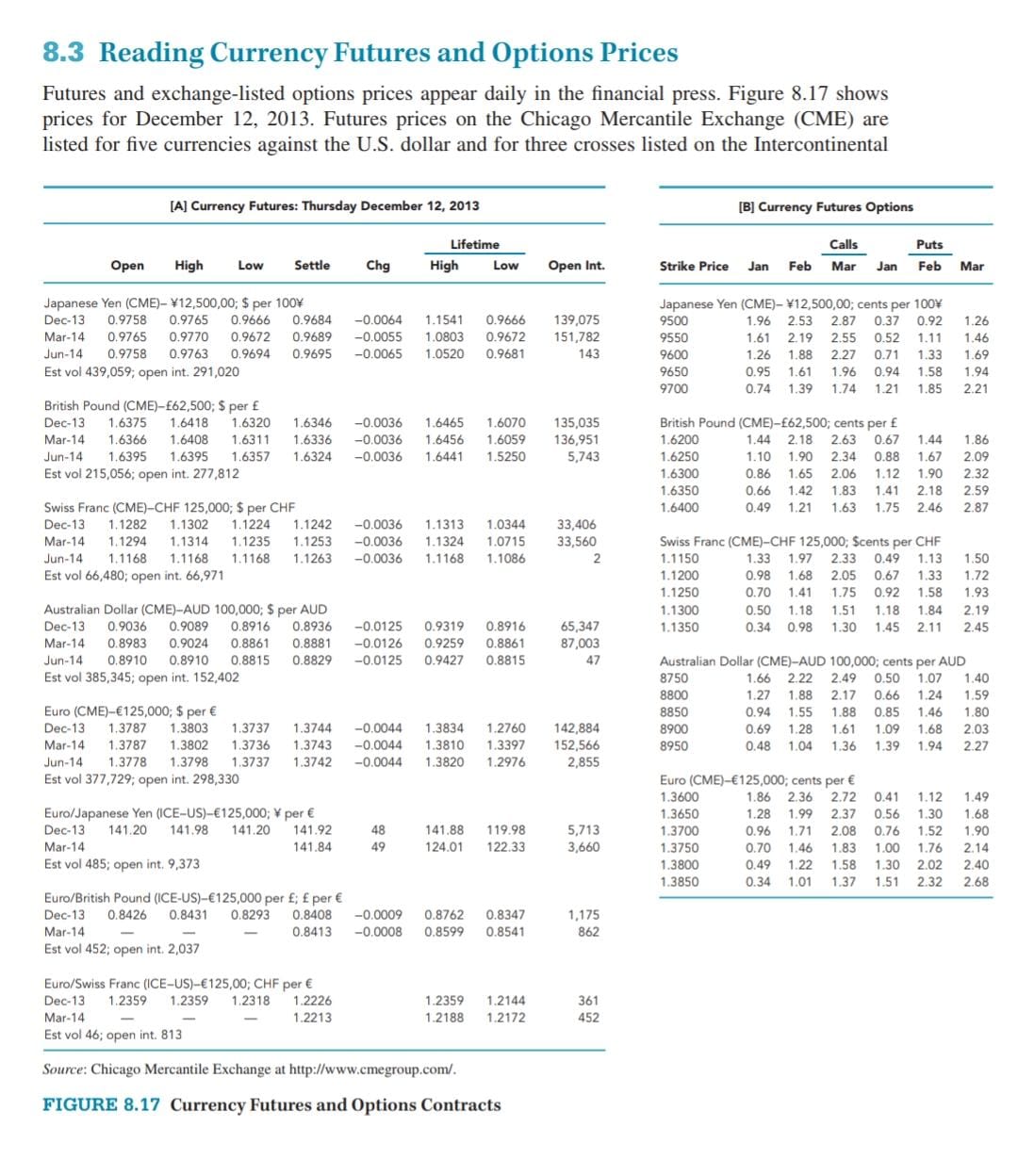 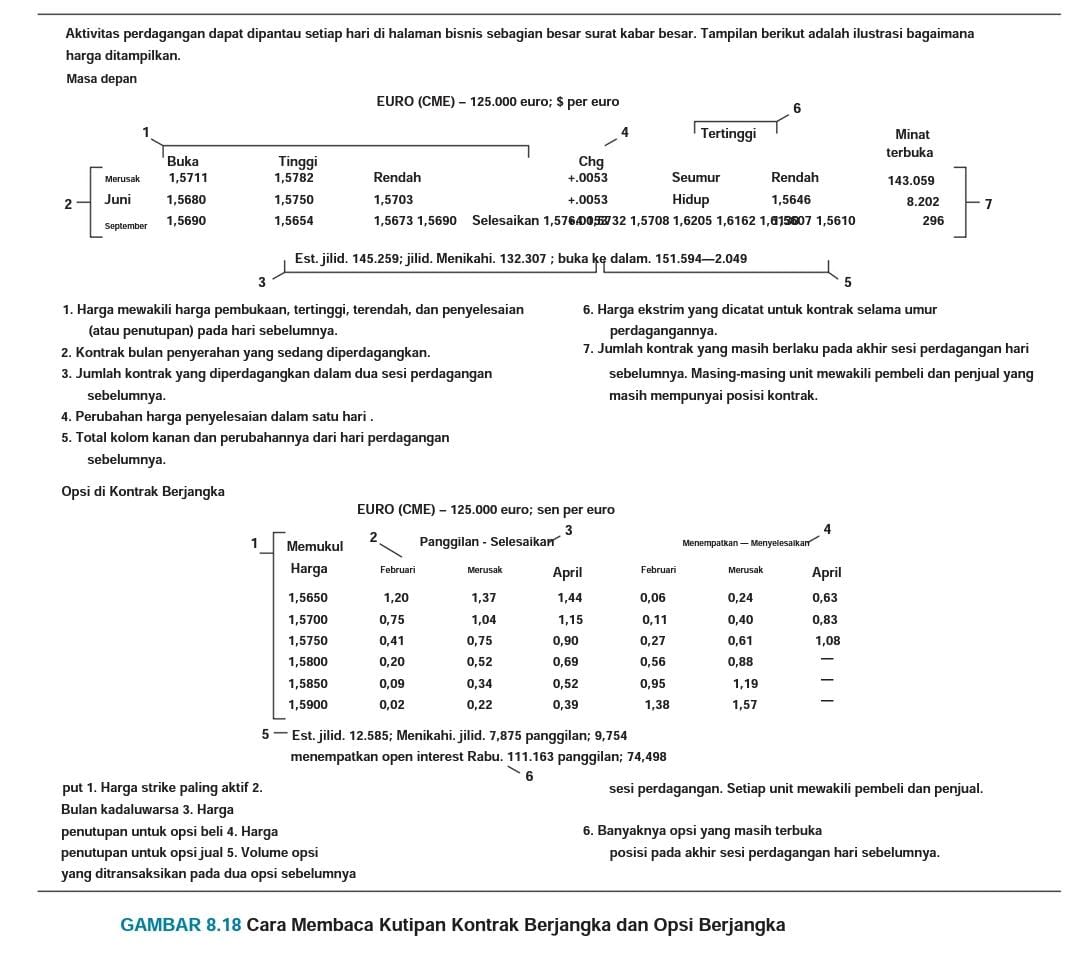 Thanks!
Please keep this slide for attribution